What is fundraising?
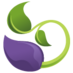 fundraising- (noun) the raising of assets and resources from various sources for the support of an organization or a specific project.

- The Association of Fundraising Professionals Fundraising Dictionary Online
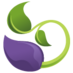 Things to have in place before you start:

 Organizational budget

 Non-profit tax status

A donor tracking database

A system to quickly acknowledge donations and donors

 Individuals (staff, board, volunteers) who are trained in how to ask for money

Knowledge of available funding sources

 Basic materials about the organization

 Firm knowledge of who you are

  Clarity and agreement about how the funds will be used
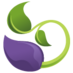 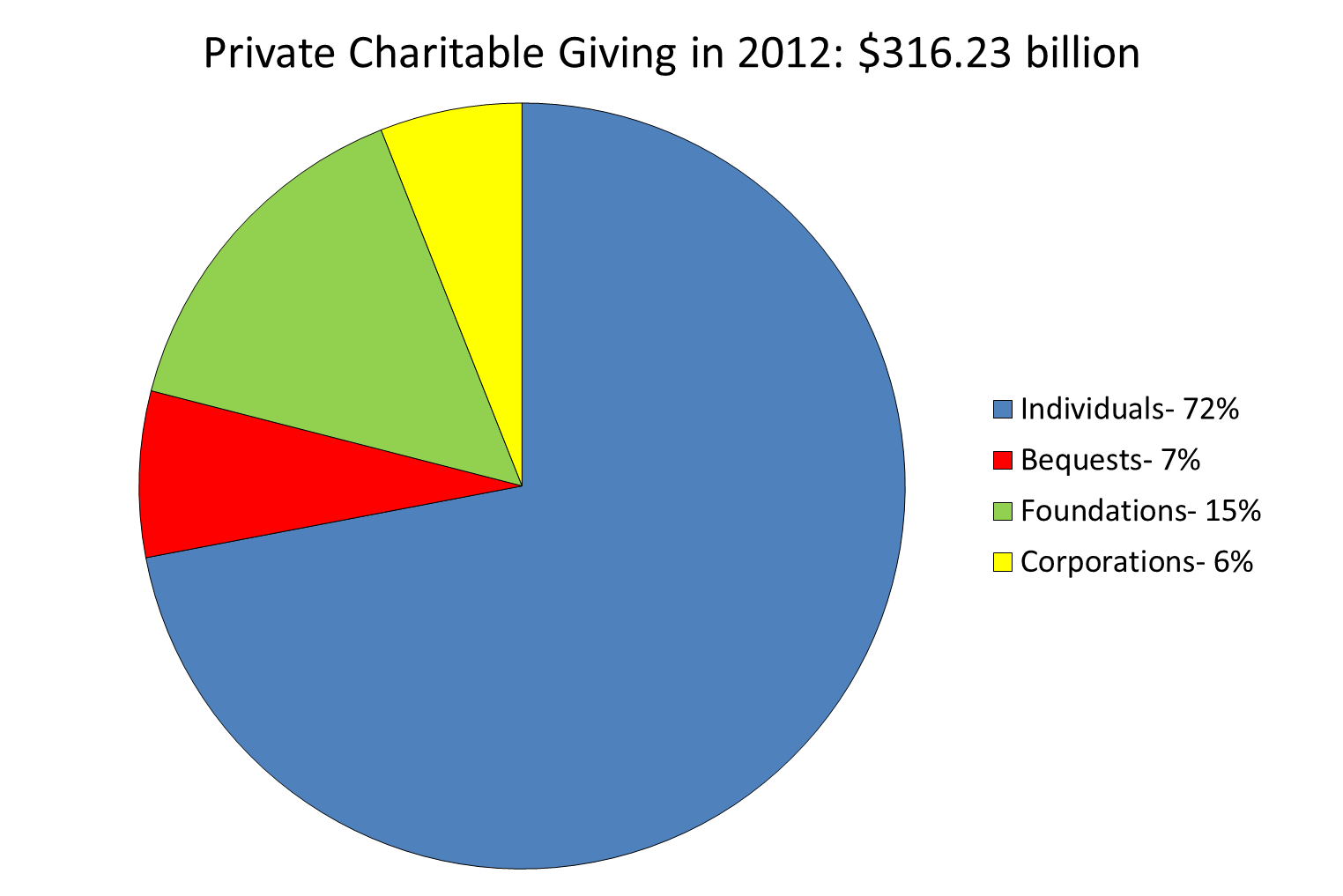 Source: GivingUSA 2013 Highlights
(www.givingusareports.org/2013)
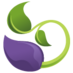